Витя Коробков
Презентация подготовлена учителем МБОУ СОШ № 20 г. Королева Московской области Геращенковой С.А.
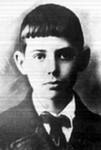 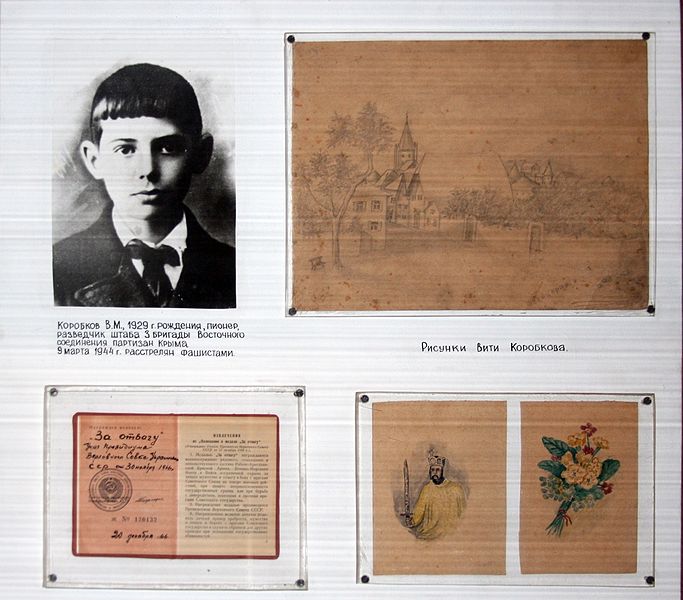 [Speaker Notes: Рисунки Вити Коробкова.]
Дом в Феодосии, в котором жил Витя.
Памятная табличка на доме.
Памятник Вите Коробкову
Памятный значок.
Книги о юном герое.